Tra declino e traiettorie di sviluppo industrialein Italia
Marco Bellandi                                     Fulvio Coltorti
8 Ottobre
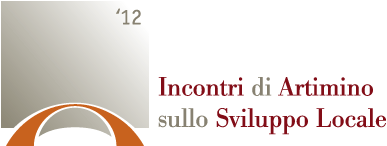 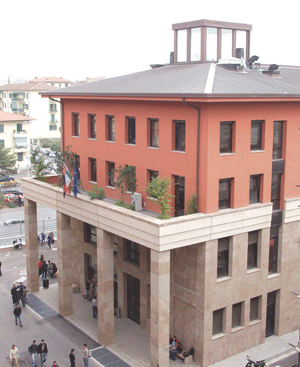 Introduzione
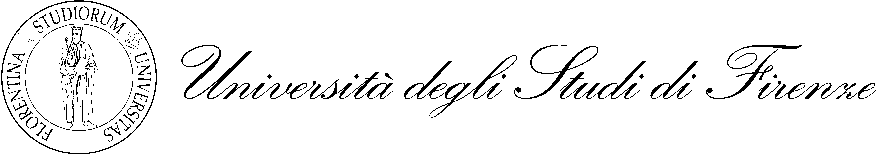 Marco Bellandi
Dipartimento di Scienze dell’economia e dell’impresa
Artimino,  8 Ottobre 2012
Presupposto
è vero che l’industria in quanto tale caratterizza una parte minoritaria del PIL e dell’occupazione, ma è sempre preponderante nell’export e occupa un ruolo centrale in termini di moltiplicatori della domanda.

Interrogativo
perché l’industria italiana ha smesso di crescere nel corso degli ultimi anni, e quando il problema diventa diffuso?
Marco Bellandi
Proposizioni da approcci interpretativi sensibili alle varietà territoriali, settoriali, organizzative dell’industria italiana
prima della crisi 2008: continua declino dei sistemi di grande impresa, sostituito dalla forza dei sistemi distrettuali e del quarto capitalismo (medie imprese con radici locali e proiezioni trans locali e internazionali)
è vero che nei secondi in aggregato: lentezza di risposta alla crisi, ma i primi hanno continuato a delocalizzare
intreccio tra spinte diverse: difficile prefigurare quali tipi di sistema industriale caratterizzeranno l’industria italiana dei prossimi anni
ma recupero dopo la selezione: un motore fondamentale anche in distretti industriali sopravissuti e su forme simili di radicamento locale di sistemi di impresa, in particolare dove si incrocia il quarto capitalismo
Marco Bellandi
In quanto segue

quadro concettuale di scenari per intendere i sentieri di cambiamento di sistemi di tipo distrettuale (MB – da par. 3)
dibattiti e dati sul declino dei sistemi di grande impresa e la tenuta dei sistemi distrettuali e del quarto capitalismo (FC – da par. 2)
illustrazione della metodologia della ricerca effettuata sulle tendenze nei distretti e data base statistico (FC – da appendice)
risultati generali dell’analisi, su tendenze del periodo 2001-2007 (FC - par. 4), e reazioni alla crisi internazionale (FC - par. 5)
alcuni casi rappresentativi (FC – da par. 6)
sintesi, collegamento con gli enunciati di partenza , e riflessioni conclusive sulle politiche (MB – da par. 7)
Marco Bellandi
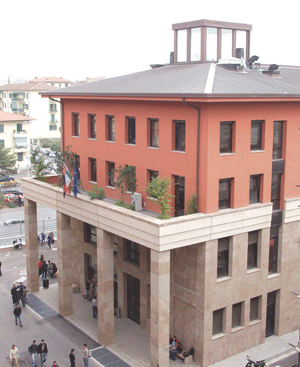 Modelli di reazione distrettuale al declino e alla crisi
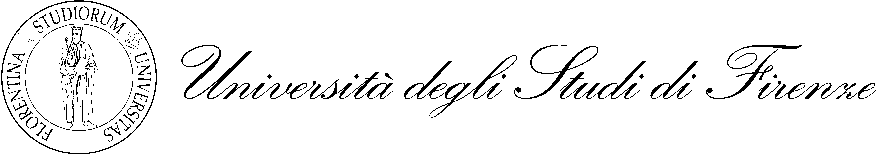 Marco Bellandi
Dipartimento di Scienze dell’economia e dell’impresa
Artimino,  8 Ottobre 2012
[quadro discusso in Incontri Artimino 2011]
Contesto
accumulazione di discontinuità nei mercati, nelle traiettorie scientifiche e tecnologiche , nelle culture e società locali e nazionali
crisi economico-finanziaria internazionale
Direttrici del mutamento nei DI italiani
restringimento di alcune popolazioni di piccole imprese distrettuali
rafforzamento di nucleo di medie imprese con radici locali e proiezione extra-locale e internazionale 
processi di internazionalizzazione produttiva
processi di differenziazione/diversificazione produttiva e di focalizzazione delle specializzazioni industriali - terziarie
aumento dell’apertura sociale a flussi internazionali non solo di merci, ma anche di persone e conoscenze
difficoltà più o meno diffuse sulle reti fiduciarie locali
7
Componenti socio-organizzative
Componenti tecnologiche e di mercato
Riduzione tessuti e competenze PI
Aumento centralità gruppi e MI
Ri/de-localizzazione internazionale
Aumento frammen-tazione sociale
ESEMPLIFICAZIONI
DIFFERENZIAZIONE DEI PERCORSI DI REAZIONE:
SCENARI
Inerzia tecnologico settoriale
Sostituzione delle produzioni tradizionali
a), b), c), d) 	Crisi/Ristruttur.
Riposizionamento lungo la GVC
a), b), c), d)         Consolidam. MI
Nuove applicazioni per produzioni tradizionali
a), b), c), d) 	            DI classico
8
a), b), c), d) 	    Sviluppo complessivo
Marco Bellandi
Dagli scenari all’approssimazione statistica di tipi di cambiamento distrettuale
Crisi e/o ristrutturazione: restringimento occupazionale del distretto, ma anche della media impresa associata, mantenimento o meno di capacità di export
Consolidamento media impresa: rafforzamento della presenza MI associata, restringimento occupazionale del distretto, mantenimento o meno di capacità di export
DI classico: sviluppo tessuto occupazionale distrettuale, riduzione presenza della media impresa associata, mantenimento o meno di capacità di export
Sviluppo complessivo: crescita insieme tessuto occupazionale del distretto e media impresa associata, mantenimento di capacità positive export
[ANTICIPAZIONE]
Marco Bellandi
Componenti socio-organizzative
Componenti tecnologiche e di mercato
Riduzione tessuti e competenze PI
Aumento centralità gruppi e MI
Ri/de-localizzazione internazionale
Aumento frammen-tazione sociale
Inerzia tecnologico settoriale
Sostituzione delle produzioni tradizionali
Riposizionamento lungo la GVC
a), b), c), d) 	Crisi/Ristrutturazione
a), b), c), d)            Consolidamento media impresa
a), b), c), d) 	 Distretto industriale  classico
a), b), c), d) 	 Sviluppo complessivo
Nuove applicazioni per produzioni tradizionali
DRIVER
Accesso mercato, Intensità tecnologica, Varietà di competenze, Contesto socio-istituzionale, Soggettività locali di guida
10
Marco Bellandi
Approssimazione statistica delle “guide” (driver)

Accesso al mercato, intensità tecnologica: tipo di settore di specializzazione , livello tecnologico del settore
Varietà di competenze: specializzazioni manifatturiere correlate, specializzazioni terziarie correlate
Contesto socio-istituzionale: area provinciale  (caratteri economici e di organizzazione industriale), aggregato regionale di appartenenza
Presenza di soggettività locali di leadership: presenza (non scontata né casuale, nel periodo in esame) di imprese più strutturate (medie imprese)
FC
Marco Bellandi
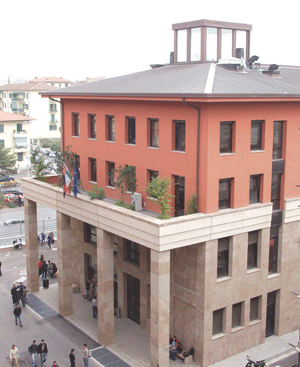 Tra declino e traiettorie di sviluppo industrialein Italia – qualche conclusione
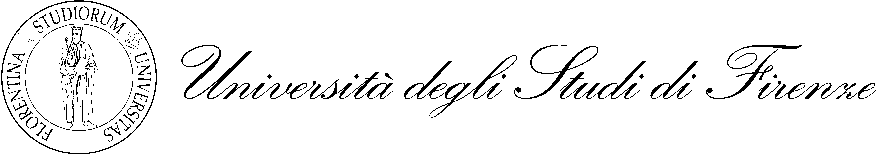 Marco Bellandi
Dipartimento di Scienze dell’economia e dell’impresa
Artimino,  8 Ottobre 2012
Sintesi risultati e collegamento con proposizioni iniziali [1/2]
nel suo insieme, fino al 2007 (pre-crisi) la manifattura italiana ha tenuto il passo dei concorrenti diretti (Francia, Germania, Regno Unito)
manifattura distrettuale: calo relativamente generalizzato di occupazione, spesso compensato da espansione dei servizi,  e da un’apprezzabile ma meno diffusa tenuta su export
dopo il 2007 stati di crisi più o meno grave: i dati di maggior dettaglio si fermano al 2009 e cioè al culmine delle difficoltà; le dinamiche delle esportazioni al 2011 appaiono più incoraggianti
i distretti interessati dalle tecnologie meccaniche-elettroniche hanno una presenza relativamente frequente di traiettorie positive, anche in associazione alla densità di medie imprese
Sintesi risultati e collegamento con proposizioni iniziali [2/2]
tuttavia non appaiono tendenze verso aumento significativo delle dimensioni delle imprese; queste restano influenzate in primo luogo dalle merci prodotte e in secondo luogo dai retaggi del territorio
nel made in Italy tipico le dinamiche si differenziano, si accumulano i casi rispondenti alle traiettorie più negative, ma vi sono anche casi di tenuta
i distretti toscani condividono questa eterogeneità, anche se più frequentemente associati a condizioni di specializzazione del made in Italy tipico e di bassa densità di media impresa
Per concludere
Sistema distrettuali: esposti a crisi
Lock-in culturale
Formule di uscita: strategie private
Diffusione di “open network firms” e medie imprese trans-locali
Formule di uscita: strategie collettive e pubblicheinvestimenti in piattaforme di nuovi o rinnovati beni pubblici specifici,	     Circolo Virtuoso/Vizioso [?]
Marco Bellandi
15
PERNI DI PIATTAFORME PER NUOVI CIRCOLO VIRTUOSI
Formazione: rapporti strutturati università/scuola-impresa nei percorsi formativi /placement; sostegno ad attività  imprenditoriali di giovani laureati; ma anche riproduzione di fondamentali attitudini sociali
Internazionalizzazione: strutture e capacità di mobilità a livello internazionale, capacità di fare ponte fra luoghi, in paesi anche lontani, con l’aiuto di “argonauti” 
Innovazione: superamento dei modelli ricerca senza innovazione – innovazione senza ricerca; cultura delle reti imprenditoriali cognitivamente aperte; comunità delle buone pratiche di trasferimento
Identità locale: nuovi equilibri progressivi e dinamici nel distretto, come territorio con capacità sistemiche di rinnovamento, con una forte tradizione produttiva, che evolve e varia nel tempo anche su filiere che si allontano dalla tradizione
Marco Bellandi
16
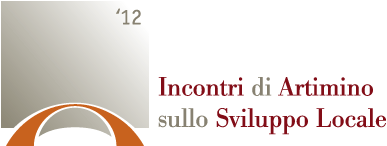 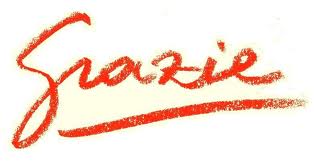 fulvio.coltorti@mediobanca.it
marco.bellandi@unifi.it
RICONOSCIMENTI
Il lavoro ha avuto contributi preziosi da Annalisa Caloffi (Università di Padova), Marco Scarselli (Rete Sviluppo), Area Studi Mediobanca